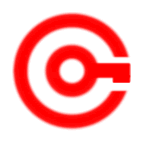 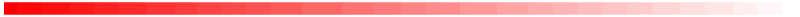 www.studymafia.org
Seminar 
On
8085 microprocessor
Submitted To:				              Submitted By:
www.studymafia.org                                                                  www.studymafia.org
Content
Introduction 
Features 
Pin Configuration
Architecture 0f 8085
The 8085 Bus Structure
Instruction Set 
Addressing Modes
Timing diagrams
Reference
Introduction
Microprocessor is a Central Processing Unit (CPU) etched on a single chip. A single Integrated Circuit (IC) has all the functional components of a CPU namely Arithmetic Logic Unit (ALU), Control Unit and registers. The 8085 microprocessor is an 8-bit processor that includes on its chip most of the logic circuitry for performing computing tasks and for communicating with peripherals.
Features
8 bit microprocessor(8085 microprocessor can read or write or perform arithmetic and logical operations on 8-bit data at time)
It has 8 data lines and 16 address lines hence capacity is 216 = 64 kB of memory
Cock frequency is 3 MHz
It requires +5V power supply.
It is a single chip NMOS device implemented with 6200 transistors.
It provides 74 instructions with five addressing modes. 
It provides 5 hardware interrupt and 8 software interrupts.
Pin Configuration
40 pins classified into 
6 groups:
Data bus
Address bus
Control & status lines
Externally generated
Serial interface
Power supply & clock
Pin Configuration cont…
1) Address Bus (A15-A8 and AD7-AD0):
	The microprocessor 8085 has 16 bit address lines from A15-A8 and AD7-AD0. These lines are used to transfer 16 bit address of memory as well as 8-bit address of I/O ports. 
2) Data Bus:
	The lower 8 lines (AD7-AD0) are often called as multiplexed data lines.
CONTROL LINES
RD : Read:  This is active low signal which indicates that the  selected I/O or memory device is to be read and also is available on the data bus. 
WR : Write: This is active low signal which indicates that the data on data bus are to be written into a selected memory location.
IO/ M : (Input / Output / Memory): This is used to select either Input / Output devices or memory operation. When it is high it indicates an I/O operation and when it is low, it indicates a memory operation.
STATUS LINES
Status Pins (S1, S0): The microprocessor 8085 has two status pins as S1, S0 which is used to indicate the status of microprocessor or operation which is performed by microprocessor.
SPECIAL SIGNAL
ALE (Address Latch Enable):  The ALE signal is used to enable or disable the external latch IC (74373/8212). 
 The external latch IC is used for the de-multiplexing of AD7-AD0 lines, i.e., it is used to separate the address and data from AD7-AD0 lines.  
 If ALE = 1/0 then external latch IC is enabled / disabled respectively.
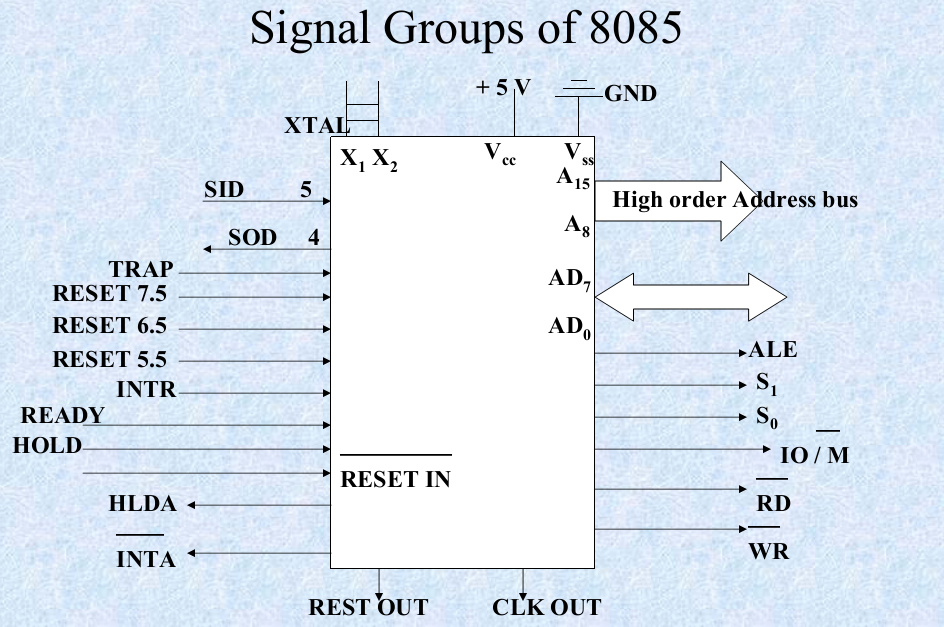 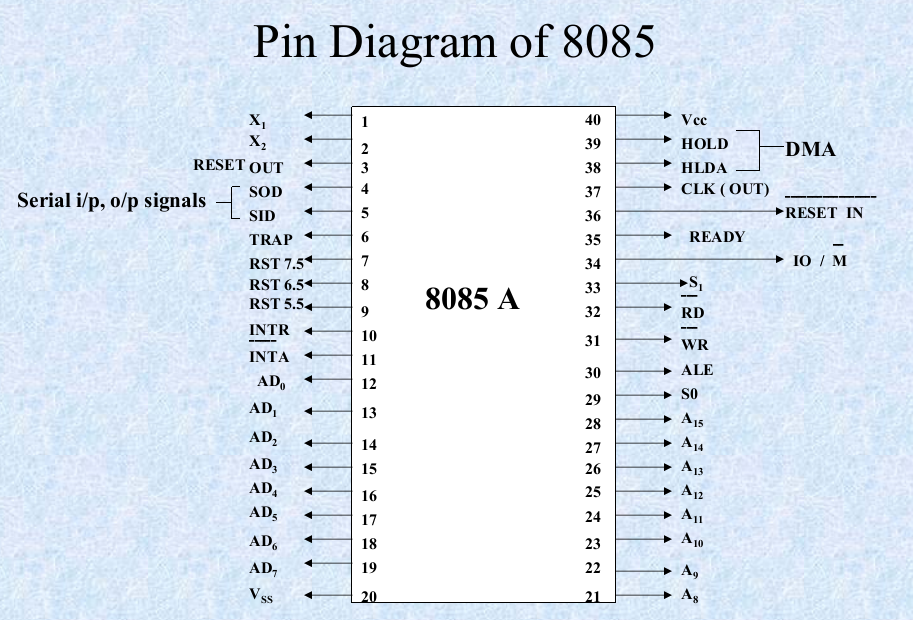 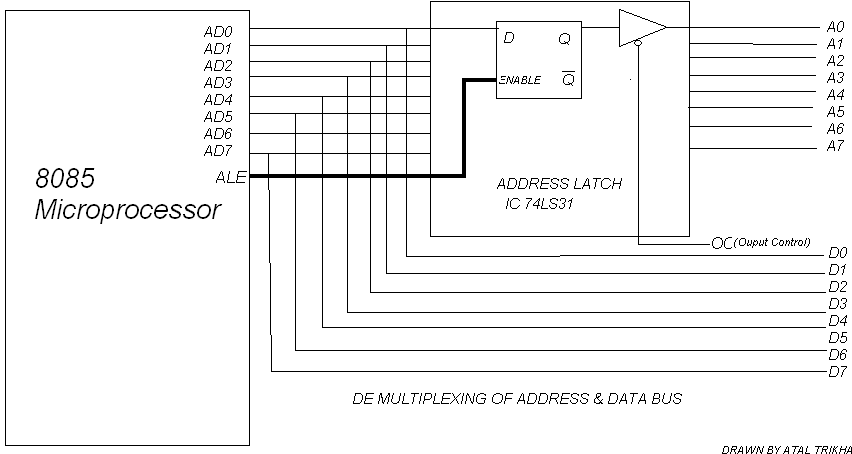 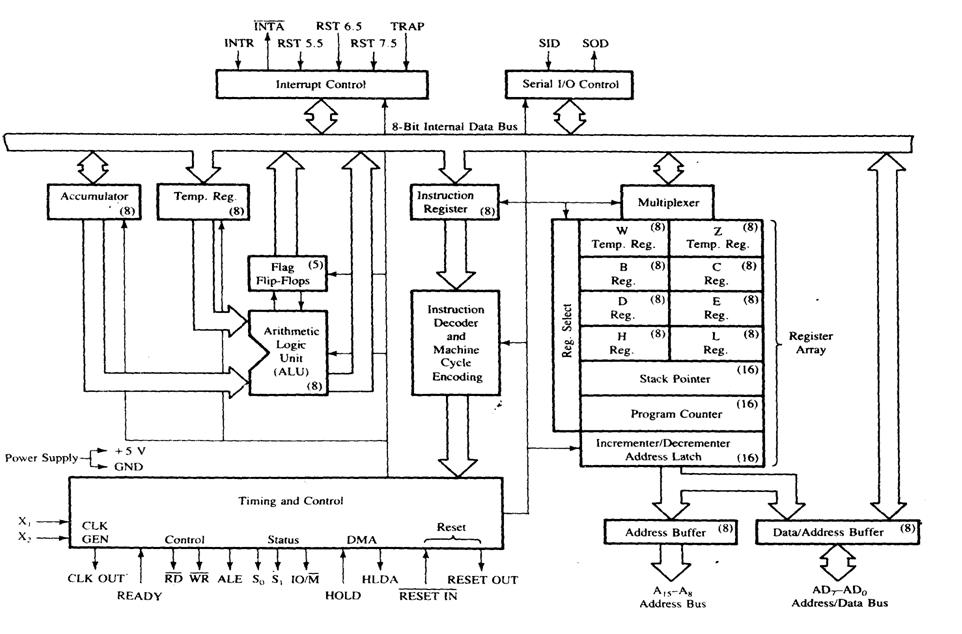 Architecture 0f 8085
8. Interrupt Control
   9.Serial I/O Control
  10.Address Bus
  11. Data Bus
ALU
Timing and Control Unit
General Purpose Registers
Program Status word
Program Counter
Stack Pointer
Instruction Register and Decoder
PROGRAMMING MODEL OF 8085
REGISTERS
The Registers are of 8-bit & 16-bit size used for different purposes
A- Accumulator – This is an special purpose register. All the ALU operations are performed with reference to the contents of Accumulator. 

B,C,D,E,H,L – General purpose registers. These registers can also used for 16-bit operations in pairs. The default                   pairs are BC, DE & HL.
F – Flag register – This register indicates the status of the ALU operation.



PC – Program Counter – This is a 16-bit register used to address the memory location from where an instruction is going to be executed.
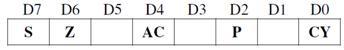 SP – Stack pointer - This is a 16-bit register used to address the top of the stack memory  location.

Temporary register, W & Z – These registers are only used by 8085 and are not available for the programmer.
ALU – Arithmetic & Logic Unit 
ALU of 8085 performs 8-bit arithmetic & logical operations. The operations are generally performed with Accumulator as one of the operands. The result is saved in accumulator register.

Timing & Control Unit
This unit works as the brain of the CPU and generates all the timing and control signals to perform all the internal & external operations of the CPU.

Instruction Decoder & Machine Cycle Encoder Unit
This unit decodes the op-code stored in the Instruction Register (IR) and encodes it for the timing & control unit to perform the execution of the instruction.
The 8085 Bus Structure
The 8-bit 8085 CPU (or MPU – Micro Processing Unit) communicates with the other units using a 16-bit address bus, an 8-bit data bus and a control bus.
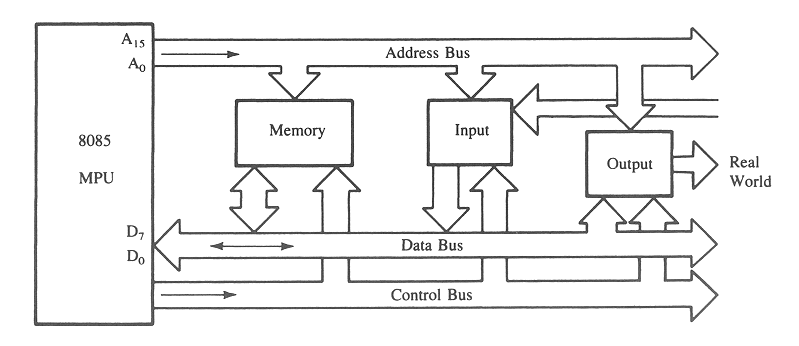 Chip Selection
Circuit
A15- A10
8085
CS
A15-A8
ALE
A9- A0
1K Byte
Memory
Chip
AD7-AD0
Latch
A7- A0
D7- D0
WR
IO/M
RD
WR
RD
Over all structure
MPU Communication and Bus Timing
Figure 3: Moving data form memory to MPU using instruction MOV C, A (code machine 4FH = 0100 1111)
21
Instruction Set
Broadly classified into two types:
Based on word size:
One word- Opcode only			 (CMA, ADD B)
Two word- Opcode ,an operand 		 (MVI A,32H)
Three word- Opcode, operand, operand            (LDA 4200, STA 4500)
Based on function:
Data transfer group      		(MOV A,B; MVI A,32H;MOV C,4500)
Arithmetic operations		(ADD B, SBI 32H,INC D, DEC B)
Logical operations			(ANA B, ORI 05H, RLC, RAR)
Branching operations	          	(JUMP, JMP, JNZ, JC, CALL, 									RETURN)
Machine control instructions		(HLT, NOP,EI,DI,SIM,RIM)
Addressing Modes
Immediate 		(MOV A,B ;ADD B; SUB E;ANA C)

Register		(MVI A,05H;LXI B, 20AEH; ADI 05H;ORI 07H)

Direct		(LDA 4500H;STA 7500H;IN 09H;OUT 70H)

Indirect 		(MOV A, M;MOV M,A;ADD M;ORA M)

Implied(implicit)	(HLT; NOP;RST;RET)
Timing diagrams
The 8085 microprocessor has 7 basic machine cycle. They are
1. Op-code Fetch cycle(4T or 6T).
2. Memory read cycle (3T)
3. Memory write cycle(3T)
4. I/O read cycle(3T)
5. I/O write cycle(3T)
6. Interrupt Acknowledge cycle(6T or 12T)
7. Bus idle cycle
References
www.google.com 
www.wikipedia.com 
www.studymafia.org 
www.pptplanet.com
Thanks